به نام خداوند جان آفرین
(وَجَعَلْنَا مِنَ الْمَاء كُلَّ شَيْءٍ حَيٍّ)
و هر چيز زنده‏اى را از آب پديد آورديم
۳۰
سوره انبیا آیه
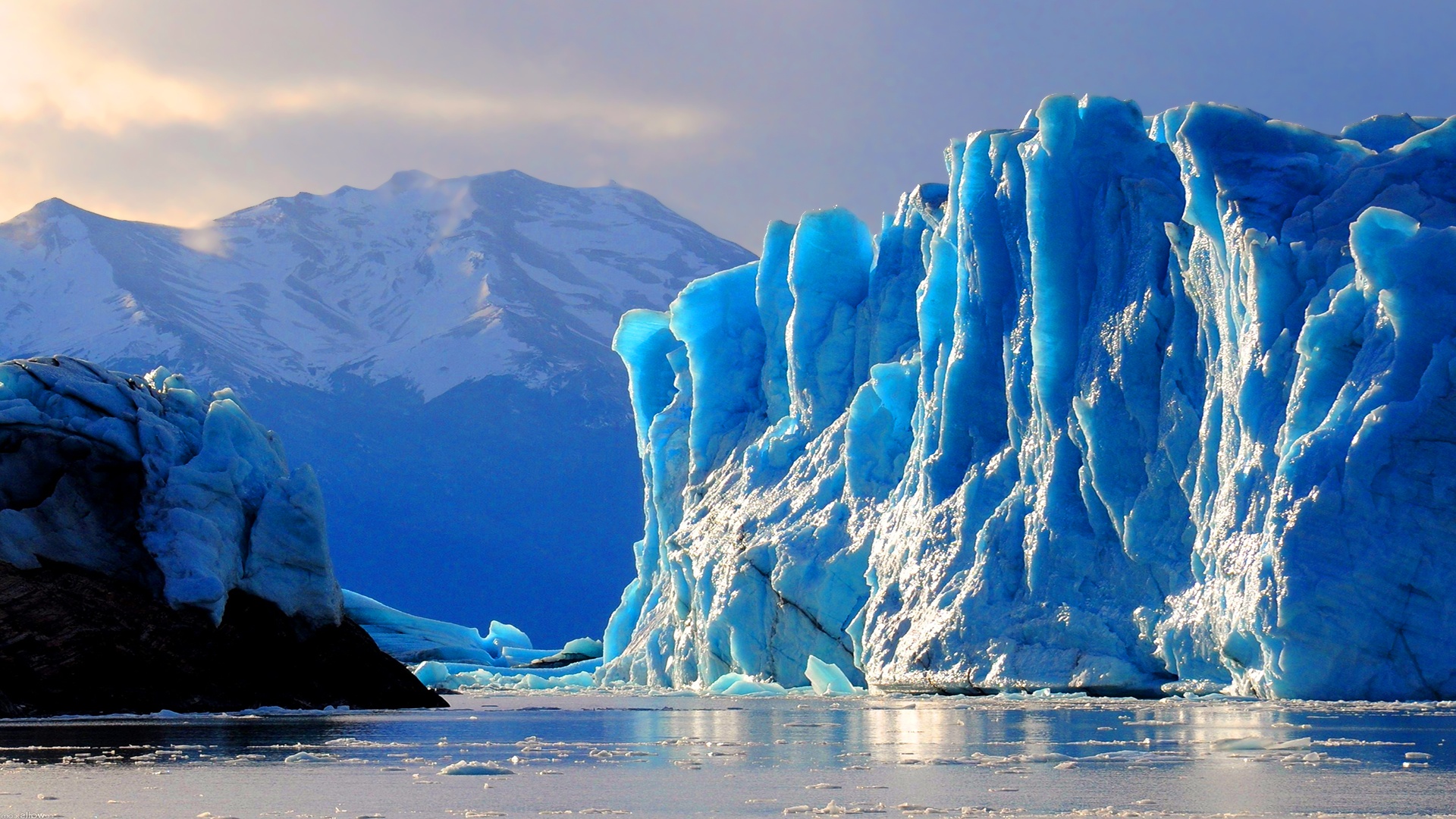 یخچال های طبیعی
یخچال طبیعی یا یَخ‌رود توده‌ای یخ است که بر اثر نیروی گرانش از نواحی بلند کوهستانی یا در نواحی قطبی، که دارای هوای بسیار سردی هستند، به آرامی جریان پیدا می‌کند.
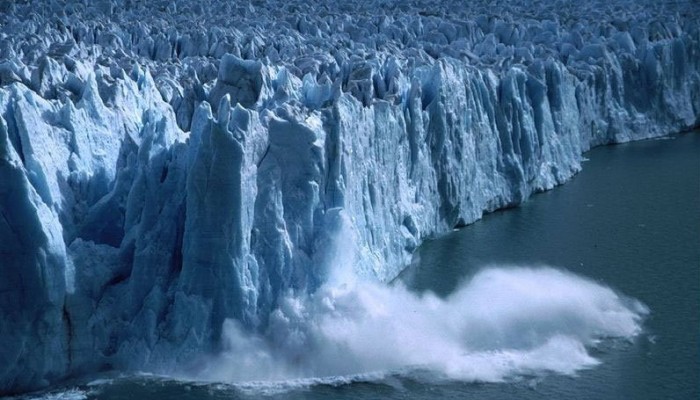 اگر مشتی برف به محکمی در دست فشرده شود، برف به یخ تبدیل می‌شود. این همان رویدادی است که پس از بارش برف، در دره‌های مرتفع کوهستانی رخ می‌دهد. برف در کف دره، بر اثر فشار برف‌های بالایی فشرده و به یخ تبدیل می‌شود.
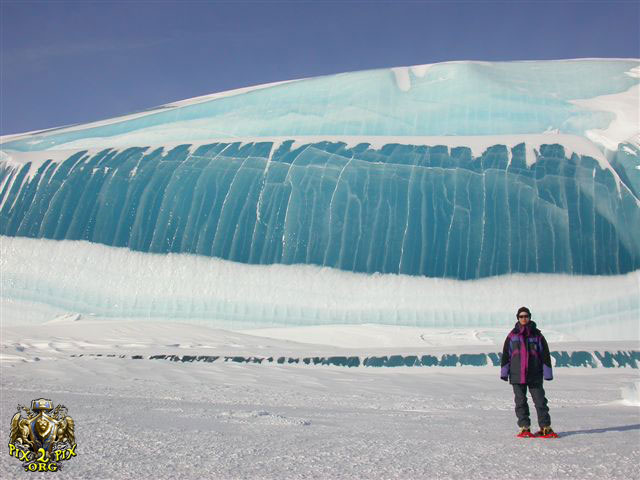 یخچالی طبیعی در آرژانتین
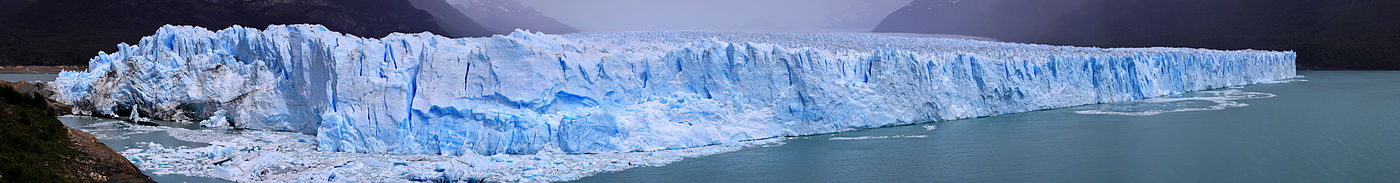 نگاه اجمالی
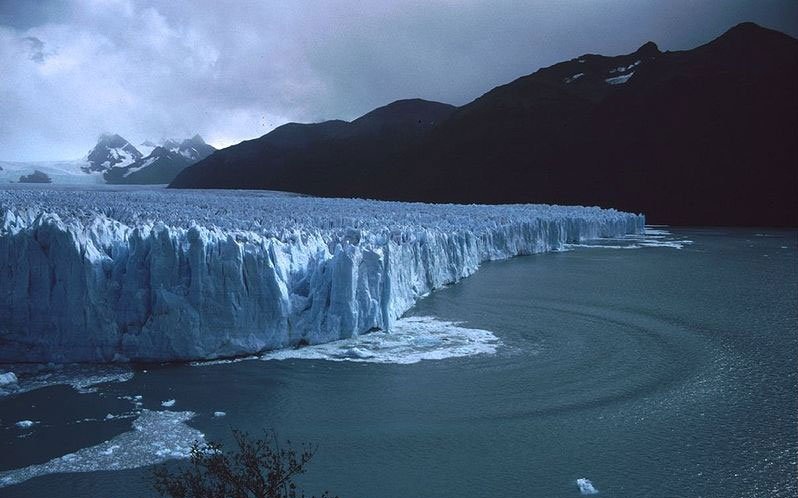 یخچال‌ها توده‌های بزرگی از یخ و برف می‌باشند که در مناطقی که آب و هوا سرد و یخبندان است تشکیل می‌شوند. در این نوع مناطق ریزش برف بیش از مقدار ذوب و تبخیر آن می‌باشد.
البته وجود سرما در یک منطقه برای تشکیل یخچال کافی نیست. برای تشکیل یخچال علاوه بر وجود سرما حتما ریزش زیاد برف نیز لازم است. هرچه از مناطق استوایی به مناطق قطبی نزدیکتر شویم به علت کم شدن درجه حرارت خورشید یخچال‌ها در ارتفاع کمتری تشکیل می‌شوند.
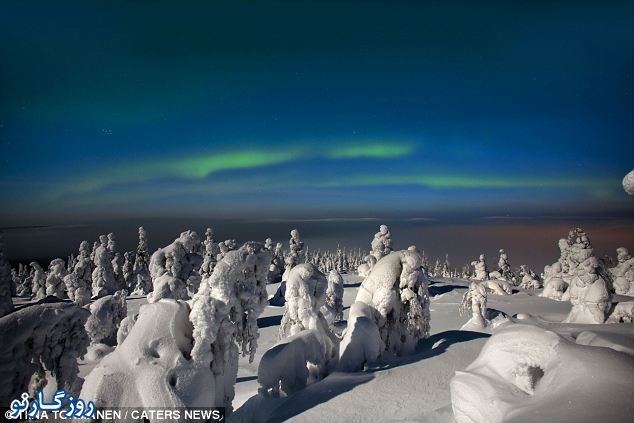 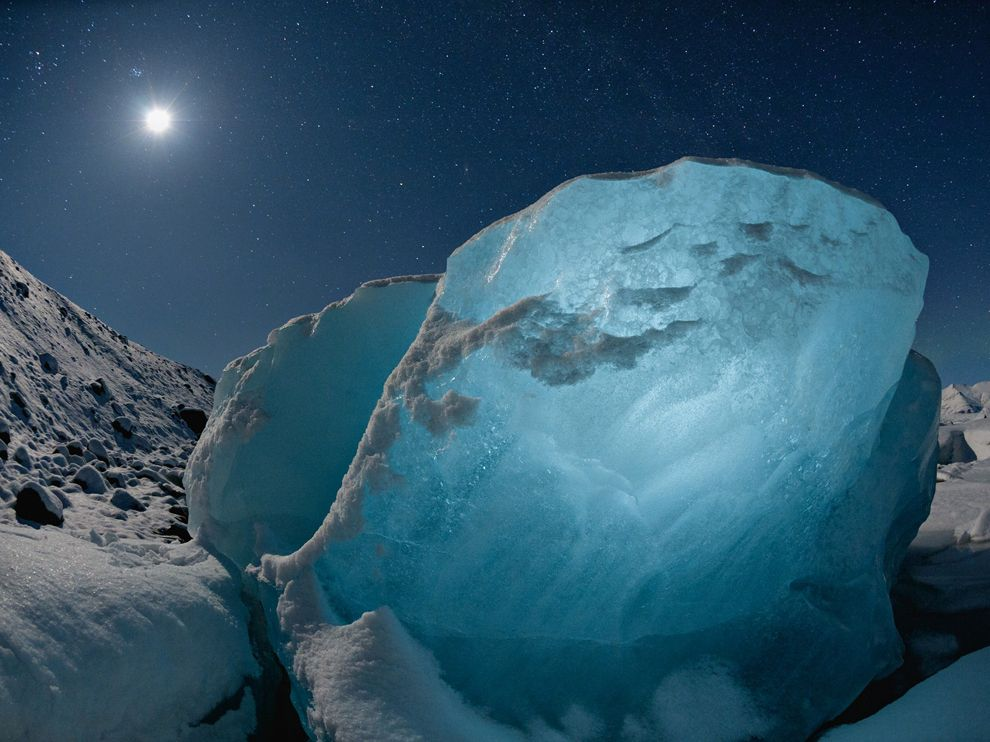 زیبایی یخچال ها
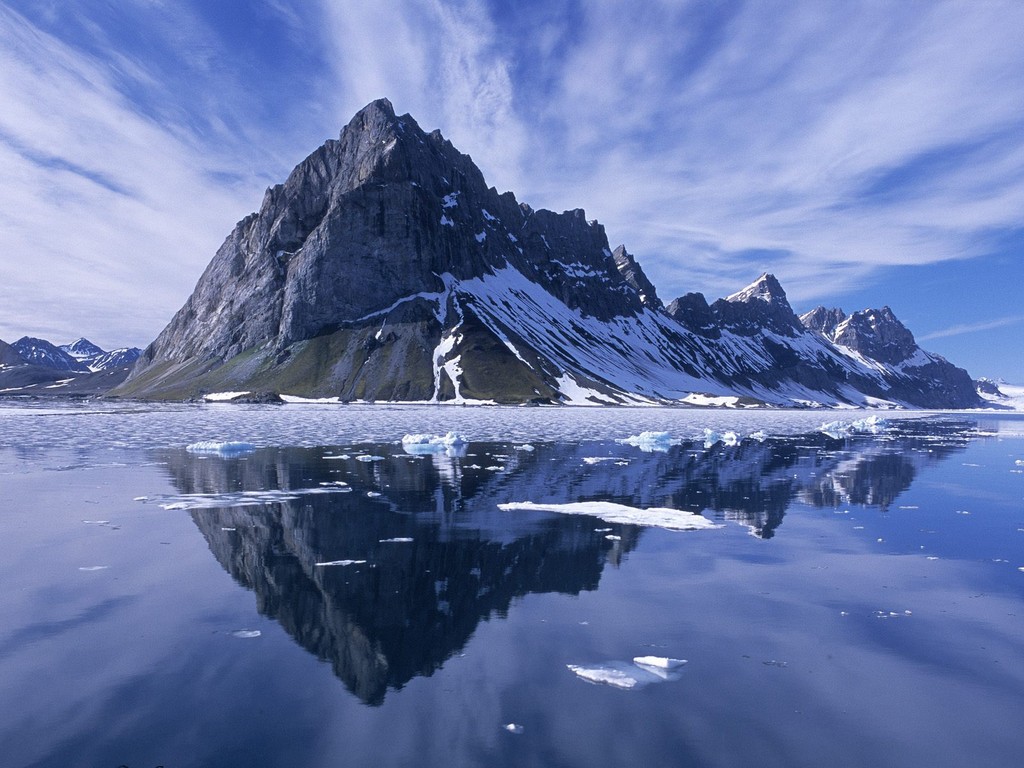 در دوران‌های گذشته یخچال‌های طبیعی بخش وسیعی از قاره‌ها را می‌پوشاندند. ولی از آن زمان تا به حال این یخچال‌ها پس ‌روی کرده‌اند و اثر زیادی بر توپوگرافی(تحقیق بر روی شکل سطح زمین) زمین گذاشته‌اند.
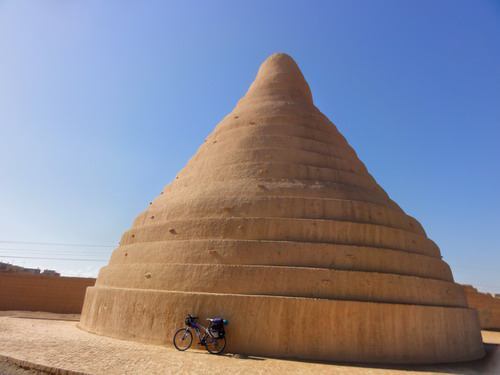 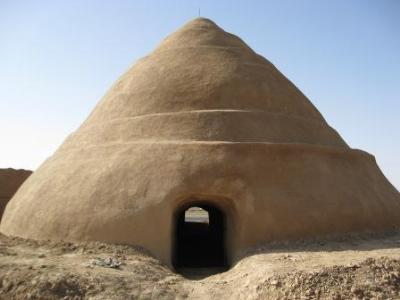 ایران نیز یخچال های زیای دارد که اکثرآنها مورد استفاده قرار
نمی گیرند!
امروزه در حدود 10 درصد از سطح زمین (حدود 16 میلیون کیلومتر مربع) توسط یخچال‌ها اشغال شده‌اند.
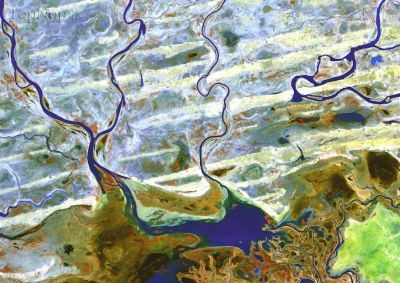 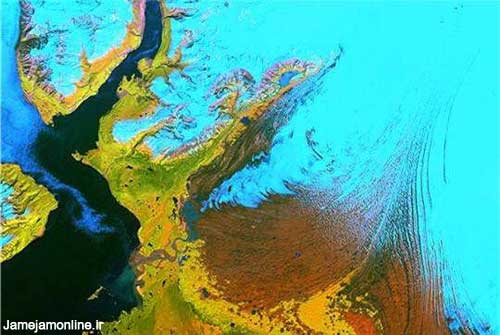 یخچال‌ها را بر حسب محل تشکیلشان به 3 دسته عمده تقسیم می‌کنند.
انواع یخچال
کلاهک‌های یخی
کوهستانی یا دره‌ای
یخچال‌های قطبی
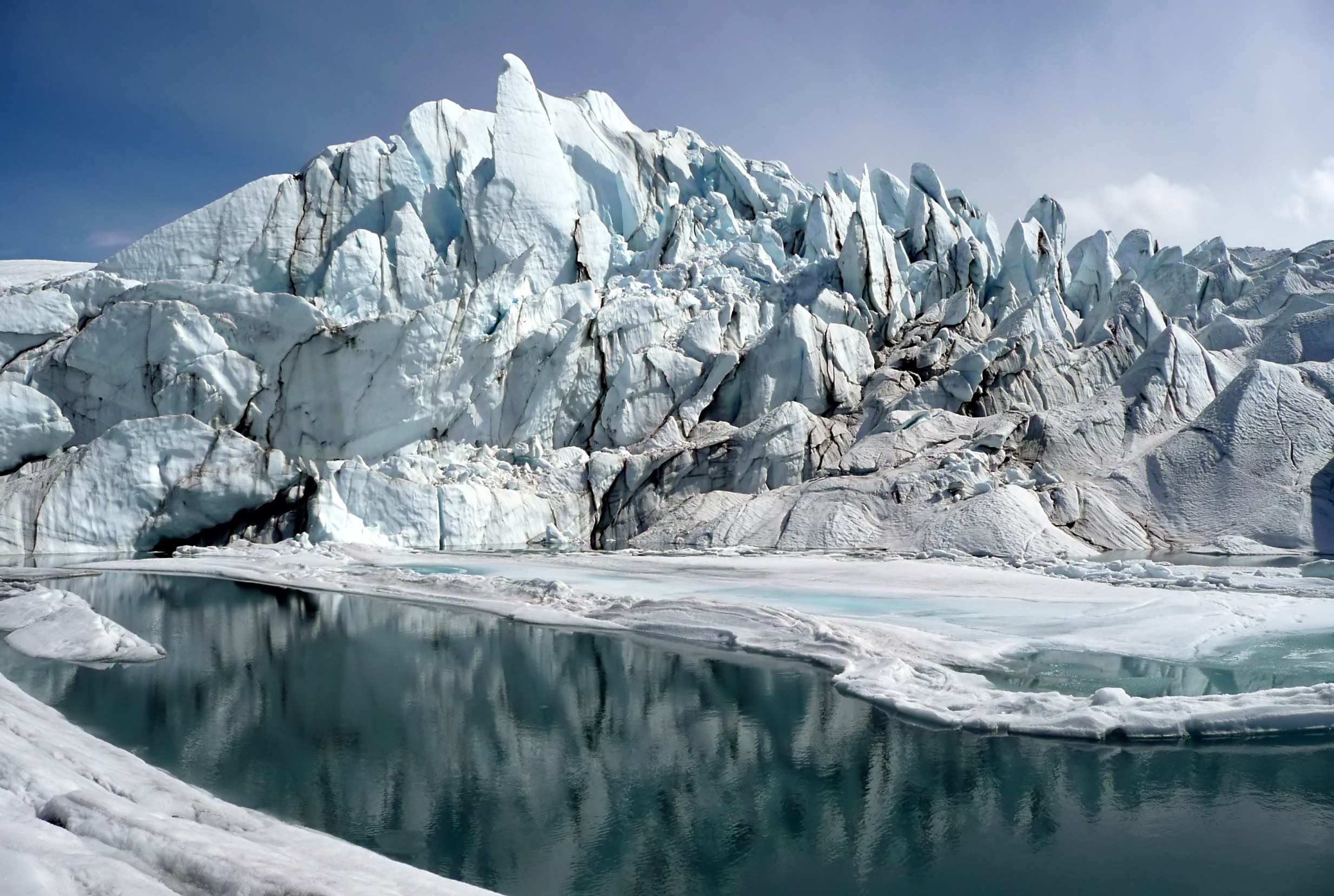 یخچال‌های کوهستانی یا دره‌ای
این نوع یخچال‌ها در قلل کوهها و دامنه‌های آنها تشکیل می‌شوند. برای مثال می‌توان یخچال‌های آلپی را نام برد. این توده‌های یخی در گودی‌ها و ناودیس‌ها تشکیل می‌گردند.
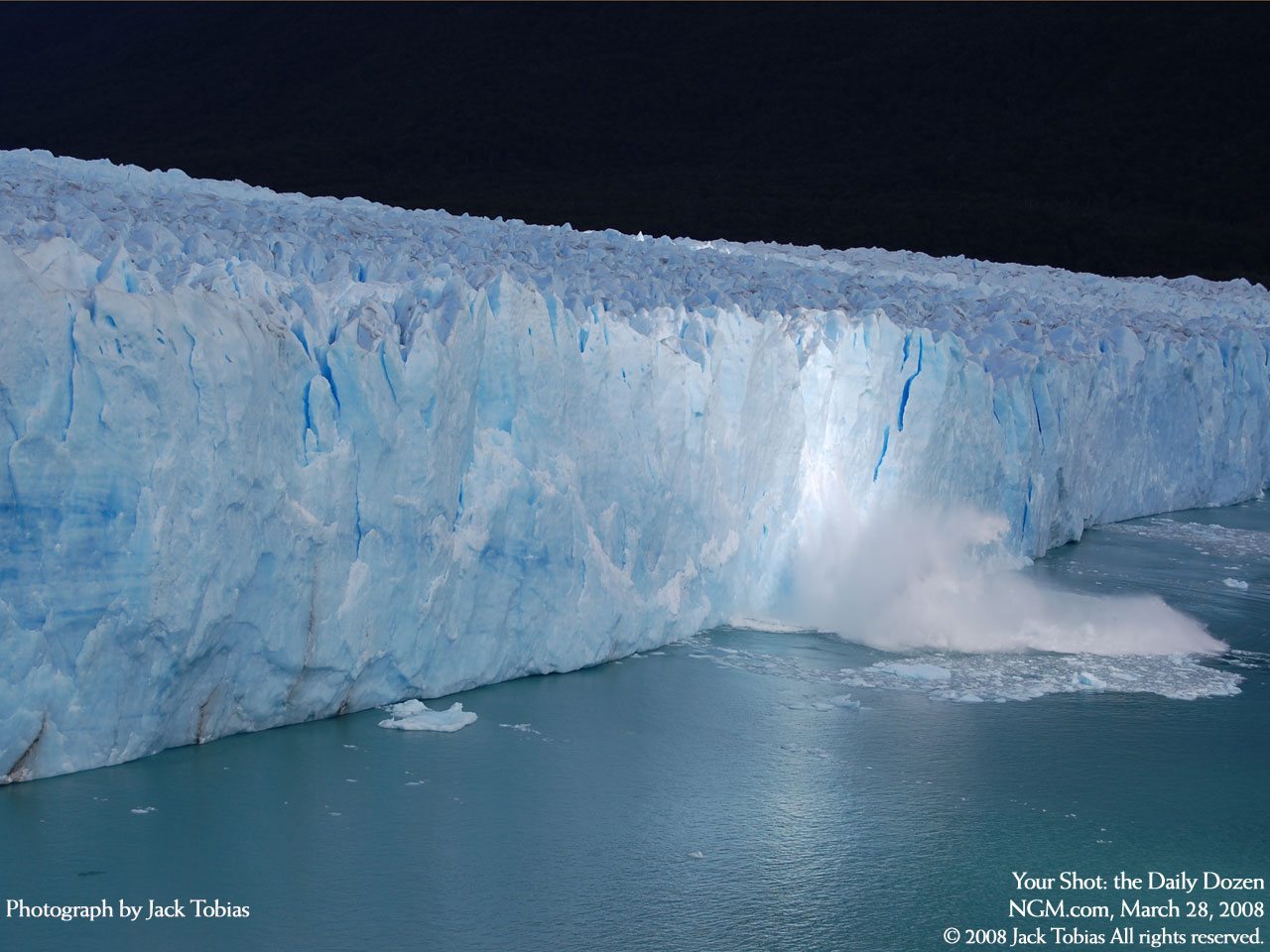 یخچال‌های قطبی
یخچال‌های قطبی
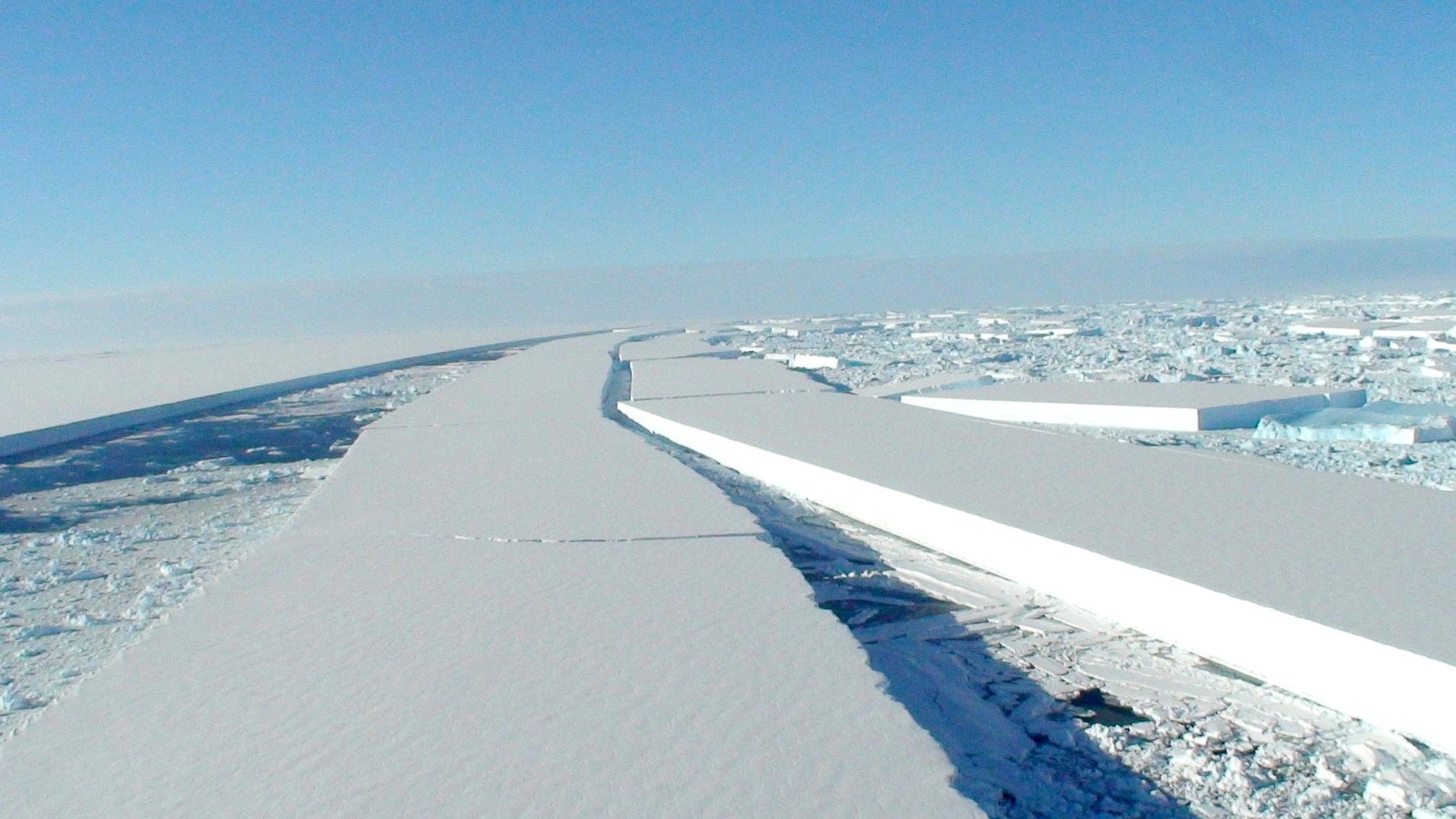 یخچال های قطبی در اثر نزدیکی به قطب وسعت زیادی از سطح قاره را اشغال کرده‌اند. این نوع یخچال‌ها در قطب جنوب و گرینلند دیده می‌شوند.
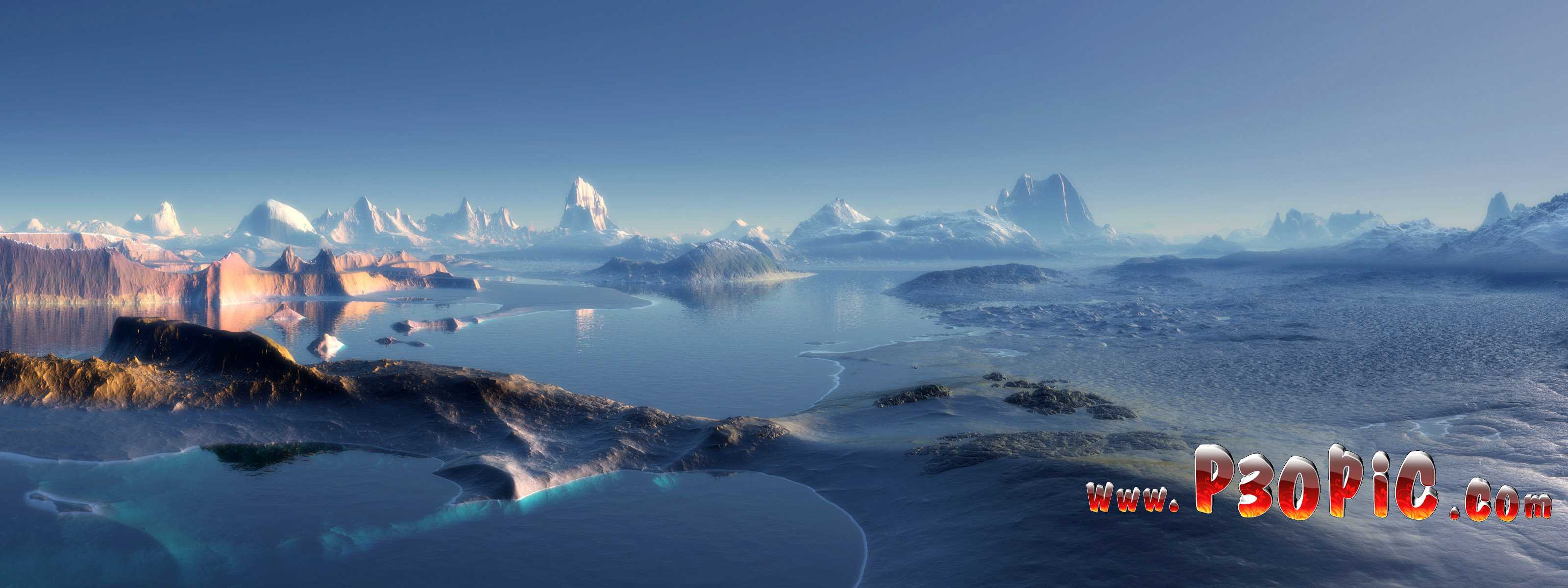 یخچال‌های قطبی (که به آنها یخچال‌های قاره‌ای نیز اطلاق می‌شود) 90% سطح قطب جنوب و 80% جزیره گرینلند را می‌پوشاند. این نوع یخچال‌ها در دره‌ها حرکت نمی‌کنند. بلکه حرکت آنها به صورت یک توده وسیعی در سطح قاره‌ها می‌باشد.
کلاهک های یخی
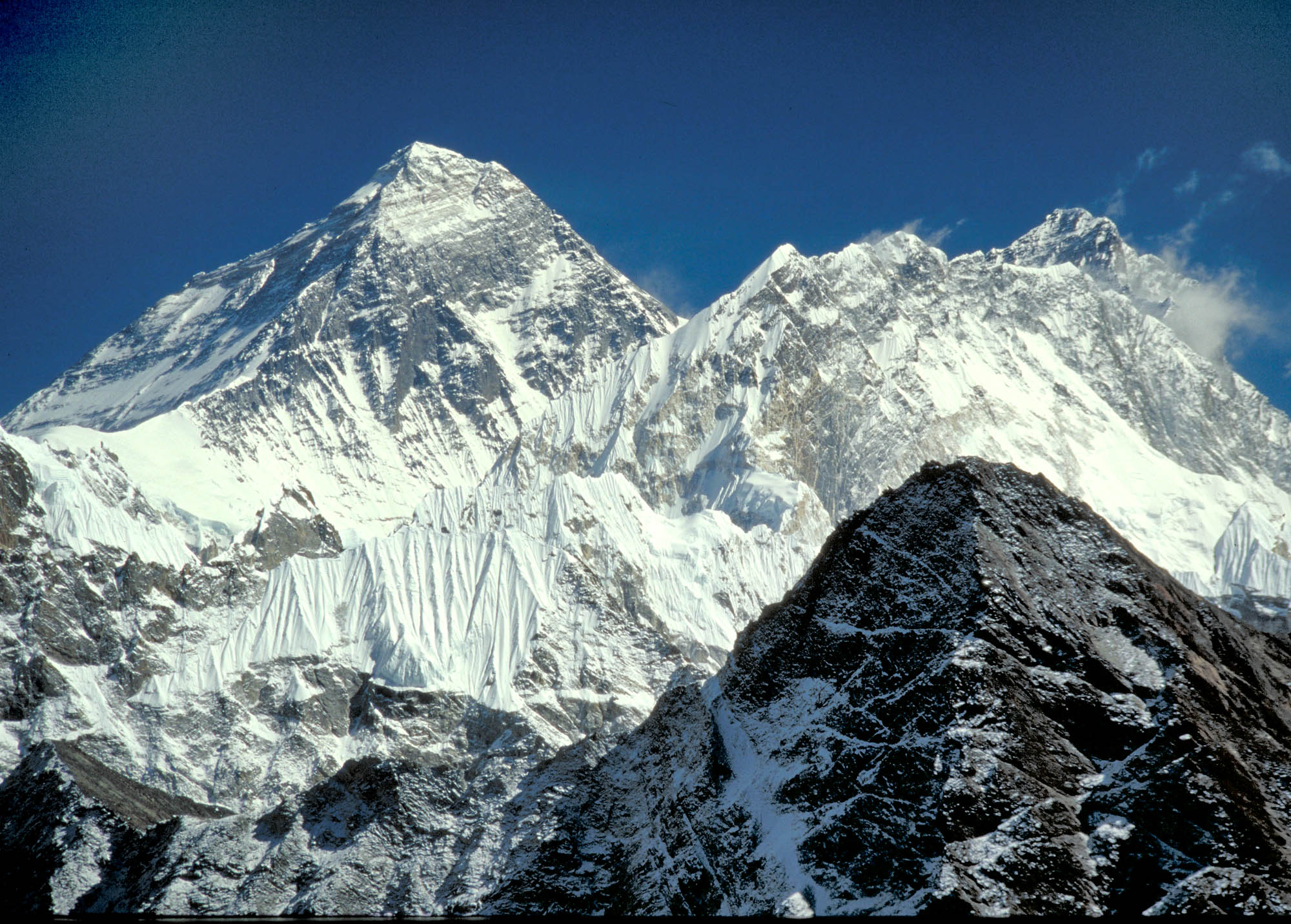 کلاهک‌های یخی ، وسعت زیاد در کوههای مناطق قطب جنوب ، گرینلند و ایسلند دیده می‌شوند. کلاهک‌های یخی کوچکتر در قله کوههای مرتفع مانند اورست دیده می‌شوند.
یکی از قدیمی ترین یخچال های جهان
داﻧﺸﻤﻨﺪان در ﺳﻮﺋﯿﺲ ﺑﻪ ﻣﻨﻈﻮر ﺣﻔﻆ ﻗﺪﯾﻤﯽ ﺗﺮﯾﻦ ﯾﺨﭽﺎﻟﮫﺎی طﺒﯿﻌﯽ آﻟﭗ در ﻣﻘﺎﺑﻞ آب ﺷﺪن در ﻓﺼﻞ ﺗﺎﺑﺴﺘﺎنه آنرا ﺑﺎ روﮐﺸی ﻣﺤﺎﻓﻈﺘﯽ ﭘﻮﺷﺎﻧﺪه ﺗﺎ ﻣﯿﺰان آب ﺷﺪن ﺳﺎﻻﻧﻪ را ﺑﺎ اﻓﺰاﯾﺶ دﻣﺎی ھﻮا ﺑﻪ ﺣﺪاﻗﻞ ﺑﺮﺳﺎﻧﻨﺪ.
داﻧﺸﻤﻨﺪان ﺑﺮای ﺣﻔﻆ ﯾﺨﭽﺎﻟﮫ ﺑﺎﺳﺘﺎﻧﯽ آﻟﭗ ﺑﻪ ﮐﯿﻠﻮﻣﺘﺮھﺎ روﮐﺶ ﻣﺤﺎﻓﻈﺘﯽ ﻧﯿﺎز داﺷﺘﻨﺪ ؛ ﭼﺮا ﮐﻪ اﯾﻦ ﯾﺨﭽﺎل ﭼﻮن ﺳﺎﯾﺮ ﯾﺨﭽﺎﻟﮫ های آﻟﭗ طﯽ 150 ﺳﺎل ﮔﺬﺷﺘﻪ ﻋﻘﺐ ﻧﺸﯿﻨﯽ ﭼﺸﻤﮕﯿﺮی داﺷﺘﻪ اﺳﺖ.
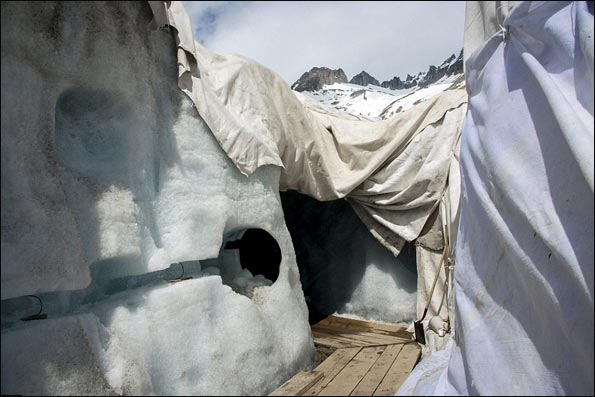 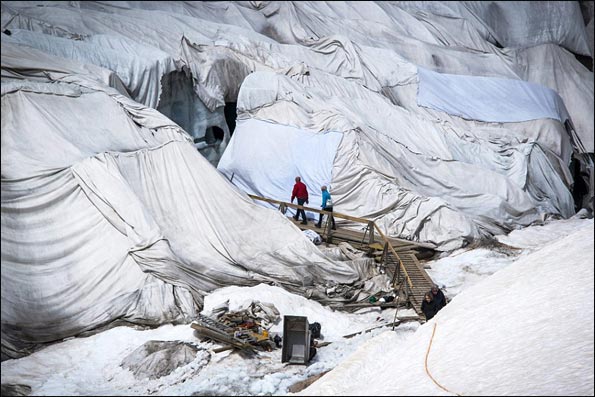 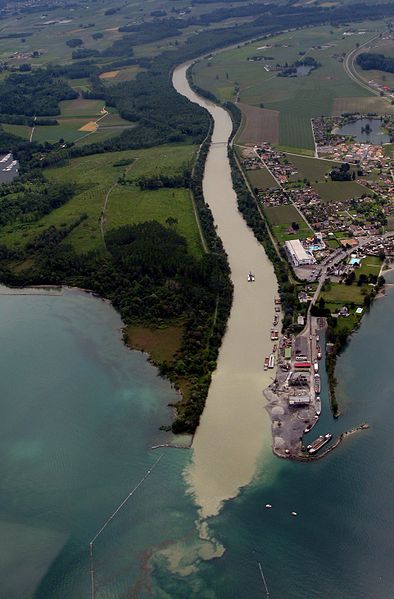 این یخچال طبیعی منبع رود رون در مرکز کوهستان آلپ در سوئیس است که تحقیقات عقب نشینی آن را در یک و نیم قرن گذشته تأیید کردند.
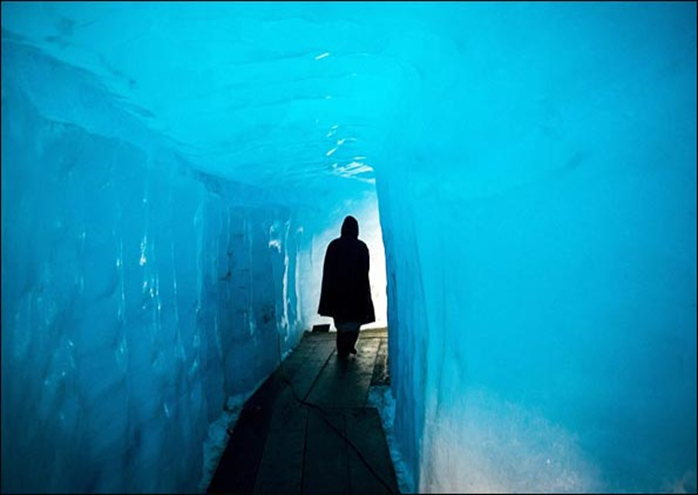 محققان تونلی داخل این یخچال حفر کرده اند که بزرگی آن برای راه رفتن در آن کافی است و به گردشگران این امکان را می دهد که در زمان سفر کرده و در معرض تماشای مناظری قرار بگیرند که هزاران سال برای مشاهده در دسترس نبوده است.
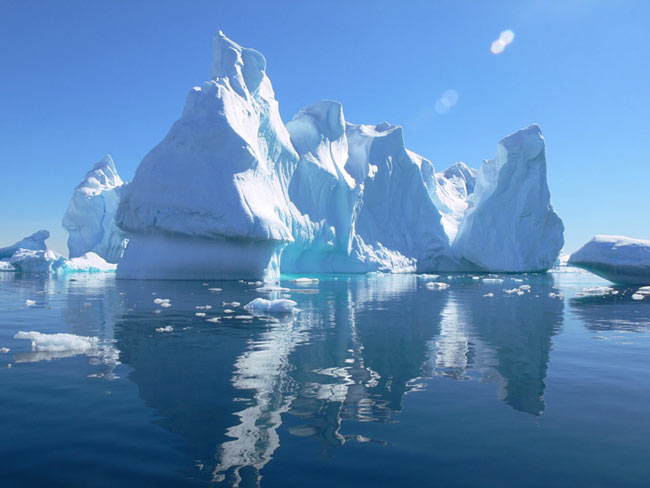 پایان